Agenda
Essay
French Revolution
Reign of Terror
Discussion
HMWK
The Third Estate
A figure representing the Third Estate breaks his chains and reaches for a weapon, as an aristocrat and a clergyman flee in fear. "It's about time I woke up," he says, "because the weight of my chains was giving me a bad nightmare."
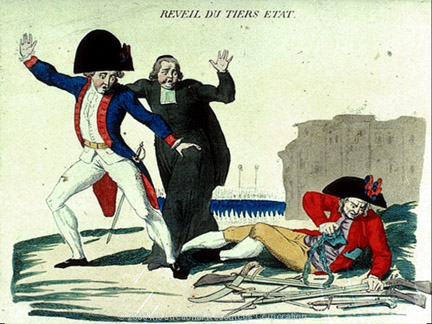 113. French Revolution
France was in debt
Estates General called to discuss raising taxes
Third Estate upset they had NO say
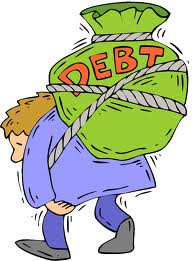 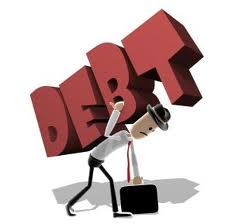 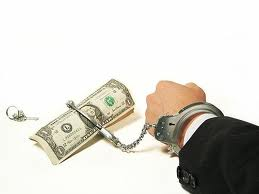 National Assembly
Tennis court oath




"not to separate, and to reassembly wherever circumstances require, until the constitution of the kingdom is established.”
Third Estate is New GOVERNMENT
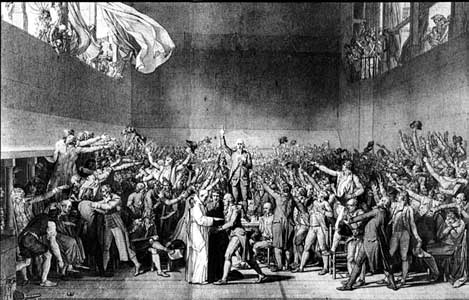 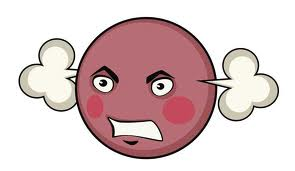 1789 Middle class upset
Poor were hungry after bad harvest and high taxes
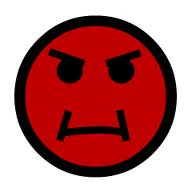 Response
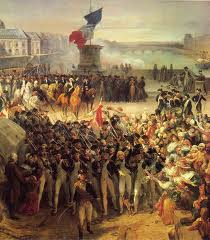 King sends in the troops
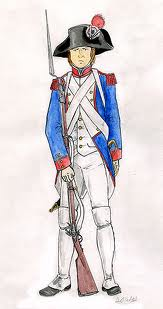 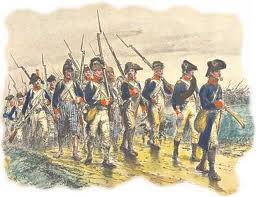 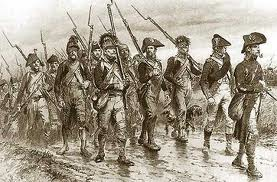 Bastille
Storming of the Bastille




July 14th 1789
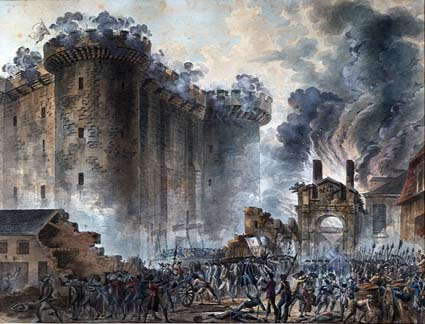 French Revolution Begins
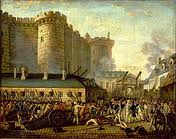 Abolished Feudalism Lords, vassals, and fiefs
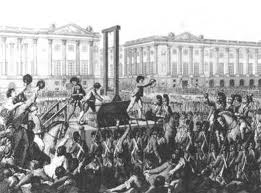 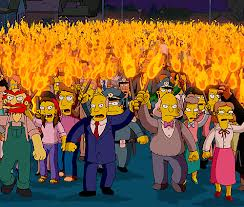 Warm up TPS
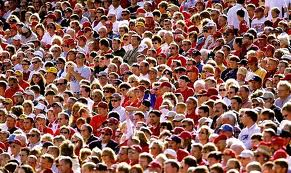 Do you act differently when you are in a group. Why or why not?
(Are you capable of doing things in a group you wouldn’t do alone? Examples…)
Mob mentality
describes how people are influenced by their peers to adopt certain behaviors, follow trends, and/or purchase items
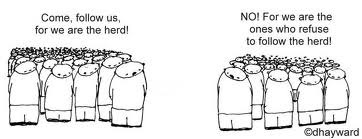 Example Video
Video
114. Reign of Terror
Nobles were fleeing to other countries
Tried to get foreign kinds to stop the revolution
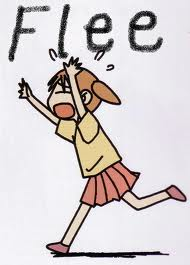 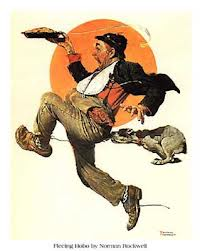 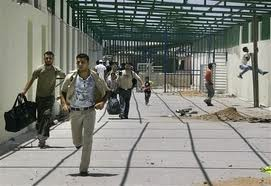 France Goes to war
Prussia, Austria, Britain, Spain, and the Netherlands

France drafts army (1,000,000)
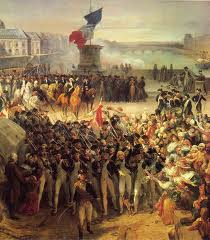 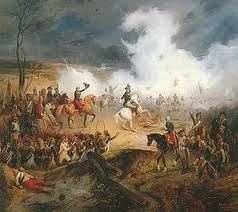 Craziness!
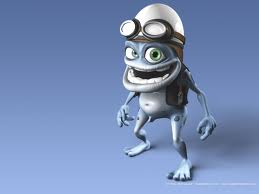 With the wars happening RADICALS took over the revolution.
Very harsh punishments

King and Queen sent to the Guillotine
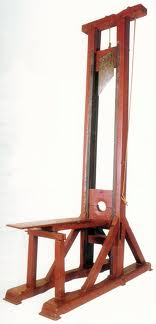 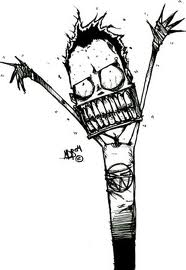 Reign of Terror
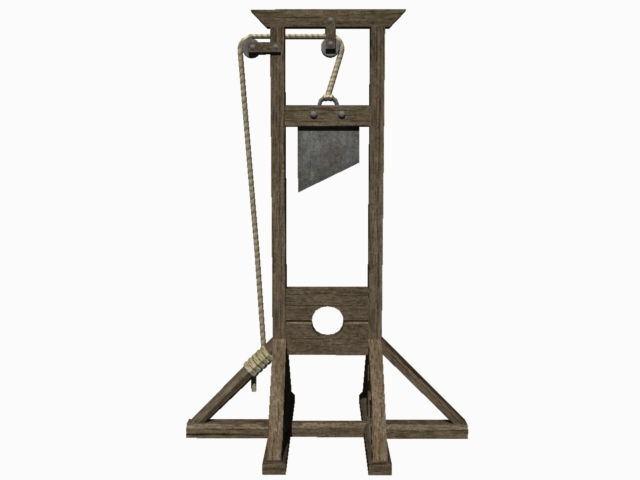 Guillotine






25,000 people died by the guillotine in France’s “Reign of Terror”
50,000 total
Guillotine
Video